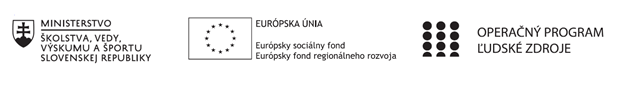 Prioritná os: Vzdelávanie
Špecifický cieľ: 1.2.1 Zvýšiť kvalitu odborného vzdelávania a prípravy reflektujúc potreby trhu práce
Prijímateľ: Stredná odborná škola drevárska a stavebná Krásno nad Kysucou
Názov projektu: Zvyšovanie kľúčových kompetencií žiakov v Strednej odbornej škole drevárskej a stavebnej v Krásne nad Kysucou s ohľadom na moderné technológie a potreby trhu práce
Kód projektu  ITMS2014+: NFP312010AGX2
Názov pedagogického klubu: Administratívny štýl v praxi
PONUKA
Obchodný list, ktorým predávajúci ponúka svoje výrobky, tovary alebo služby kupujúcemu.
Druhy ponúk:
1/ Vyžiadaná ponuka – kladná odpoveď na dopyt.
2/ Nevyžiadaná ponuka – predávajúci ju zasiela potenciálnym kupujúcim z vlastného podnetu s cieľom nadviazať nový obchodný vzťah.
1/ Vyžiadaná  ponuka
Obchodný list, ktorým predávajúci: 
odpovedá na dopyt kupujúceho,
podáva požadované informácie o predmete ponuky a obchodných podmienkach dodávky alebo služby,
dopĺňa ďalšie informácie pre uzatvorenie zmluvy.
Obsah VyŽiadanej ponuky:
Popis ponúkaného tovaru
Cenové a platobné podmienky
Dodacie a prepravné podmienky
Záručné a servisné podmienky
Odkaz na všeobecné obchodné podmienky
ZAPAMäTAJTE  SI!
Ponuka je návrhom predávajúceho na uzatvorenie kúpnej zmluvy – on je jej obsahom zaviazaný.
Niekedy ponuka obsahuje poznámku, ktorá obmedzuje záväznosť ponuky;  
napr. len do vypredania zásob, cenník platný do ...
OSNOVA  VYžIADANEJ  PONUKY:
Poďakovanie za dopyt
Opis predmetu ponuky
Dodacie podmienky /cena, dodacia lehota, spôsob dopravy, balenie, záruka,.../
Výzva na zaslanie objednávky
Pozdrav
Úvod:
Spôsoby vyjadrovania:
Ďakujeme za prejavenú dôveru a ponúkame Vám ...
Potešil nás Váš záujem o produkty našej firmy.
JADRO:
Spôsoby vyjadrovania:
Podľa Vašich dispozícií predkladáme túto ponuku ...
V prílohe Vám zasielame vzorkovnicu a cenník ...
Požadovaný tovar môžeme dodať do 14 dní od prijatia Vašej objednávky.
Tovar Vám dodáme ihneď po uhradení faktúry.
Veríme, že si z našej ponuky vyberiete.
Naša ponuka platí len do vypredania zásob, prosíme zaslať objednávku obratom.
Záver:
Spôsoby vyjadrovania:
Tešíme sa na Vašu skorú objednávku a sme s pozdravom
Tešíme sa na spoluprácu s Vami a sme s pozdravom
So želaním všetkého najlepšieho
S pozdravom
Dobrá  rada  do  praxe!
Výrazy „ďakujeme“, „potešilo nás“ – použite na začiatku vášho listu.
V závere listu – môžete použiť osobný tón.
DREVOMAT, s.r.o., Babuškova 9, 821 03  Bratislava

STAVkompLET, s.r.o.
Ing. Peter Malý
Kamenická 59/89
98075 Bratislava 2

Váš list číslo/zo dňa              Naše číslo              Vybavuje/linka                             Bratislava, 10.12.2021
 ....................
Ponuka drevených podláh

Vážený pán vedúci obchodného oddelenia,

ďakujeme za prejavený záujem o naše výrobky.

Podľa želania v dopyte zasielame katalóg spolu s cenníkom. Prepravu tovaru zabezpečujeme do miesta určenia. Dodacia lehota je 14 dní od potvrdenia objednávky.
Platbu realizujte zaplatením faktúry na náš účet.
Veríme, že Vás naša ponuka zaujala a očakávame vašu skorú objednávku.

S pozdravom
                                                                                                                                       ........................................                                                                                                                                                Ing. Ján HracPrílohy: katalóg s cenníkom
2.  Nevyžiadaná ponuka
Obchodný list, ktorým predávajúci z vlastného podnetu ponúka svoje výrobky, tovary, alebo služby. 
V praxi sa využíva:
na získanie nových klientov – tzv. reklamné listy
na informovanie už existujúcich zákazníkov o novinkách, sezónnych akciách, ... - ponuky
Reklamný list
nevyžiadaná ponuka na získanie nových klientov, na rozšírenie obchodných kontaktov
spojená so stručným predstavením a charakteristikou činnosti firmy
vo forme individuálneho listu alebo hromadnej písomnosti oslovujúcej vybranú skupinu adresátov
má informatívno-propagačný charakter
obsahové a formálne znaky reklamnej písomnosti
Osnova  reklamného  listu:
Oslovenie
Stručná charakteristika predávajúceho
Stručný, informatívny opis predmetu ponuky
Odkaz na podrobnejšie informácie
Výzva na spoluprácu
Pozdrav
Úlohy:
Vypracovať vyžiadanú ponuku na drevené postele - podľa vzoru v prezentácii.
Vypracovať nevyžiadanú ponuku/reklamný list – podľa osnovy reklamného listu.

Ďakujem za pozornosť a teším sa na ďalšiu spoluprácu
Vypracovala: Ing. Renáta Grapová